Representation of gender in TV drama
Discuss the way gender is represented in the following still images. Refer to the mise en scene and use of camera in your answer.
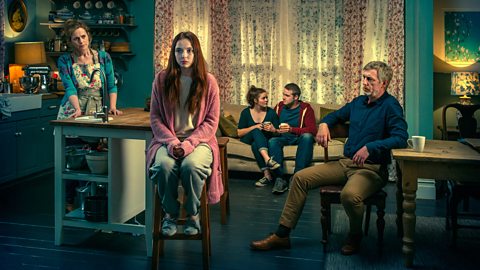 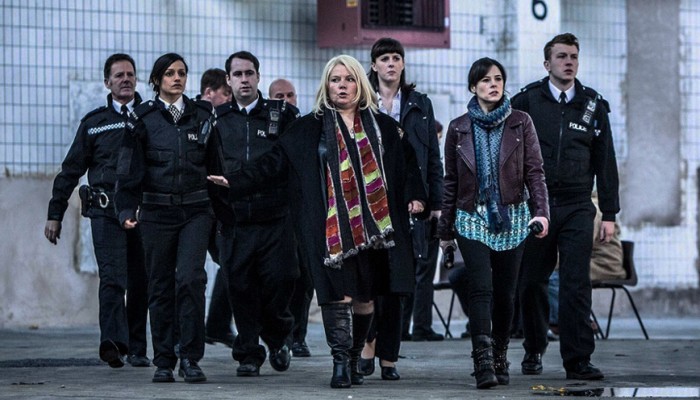 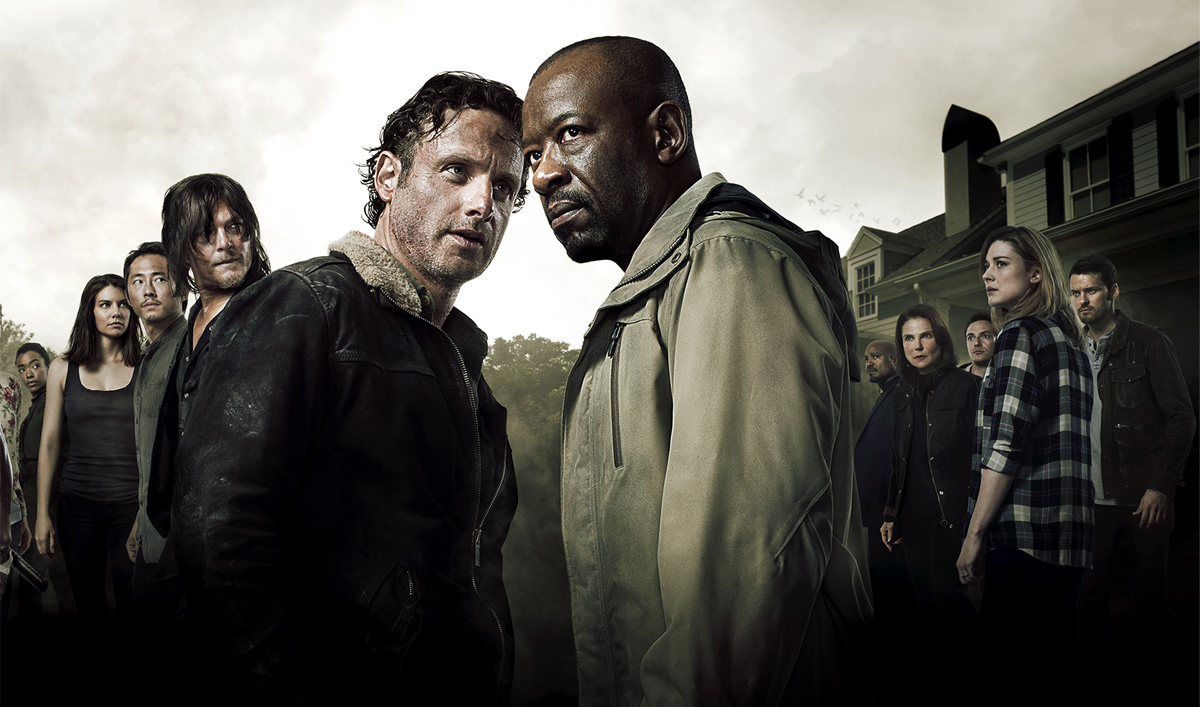 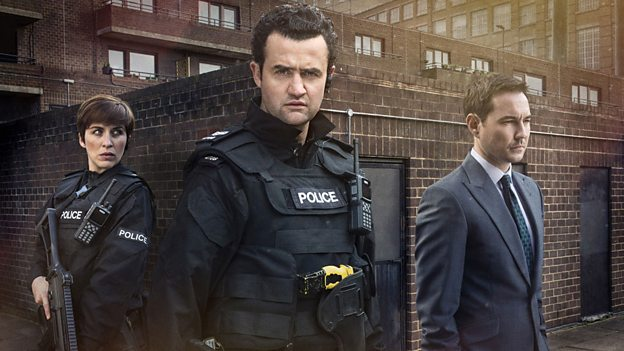